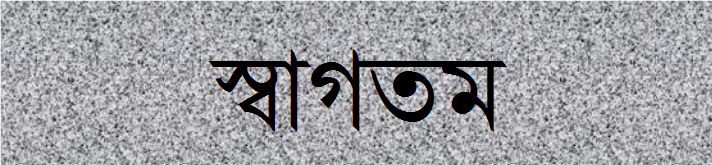 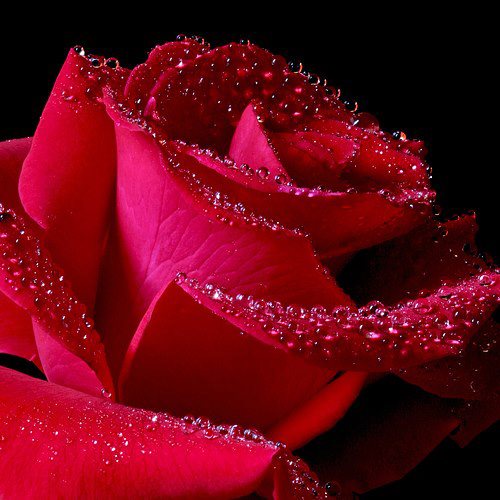 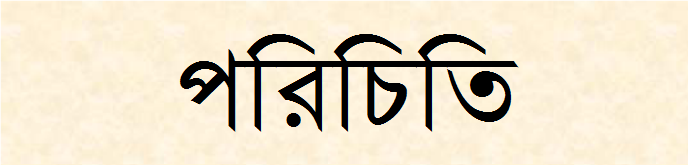 সময়ঃ৫০ মিনিট
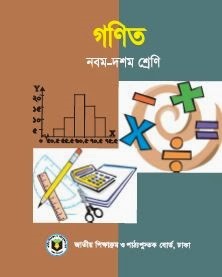 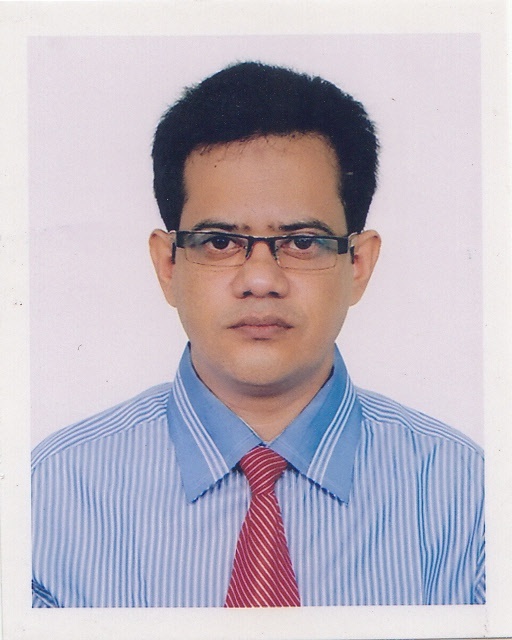 মো :আবুল কালাম আজাদ
সহকারী শিক্ষক(গণিত)
কংশনগর উচ্চ বিদ্যালয়
azad3776@gmail.com
নবম শ্রেণী
গণিত
দ্বিতীয় অধ্যায়ঃ(সেট ও ফাংশন)
ছবি গুলো লক্ষ্য করঃ
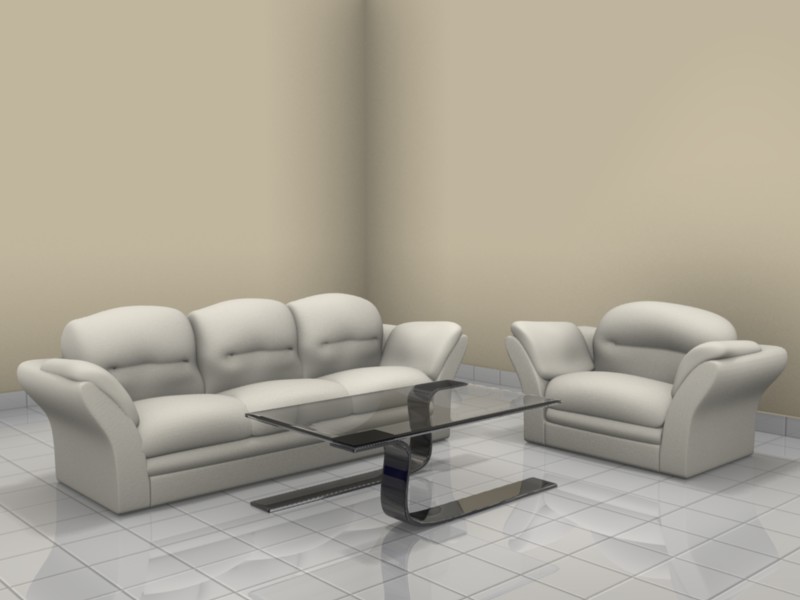 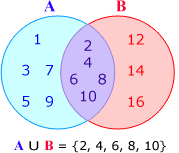 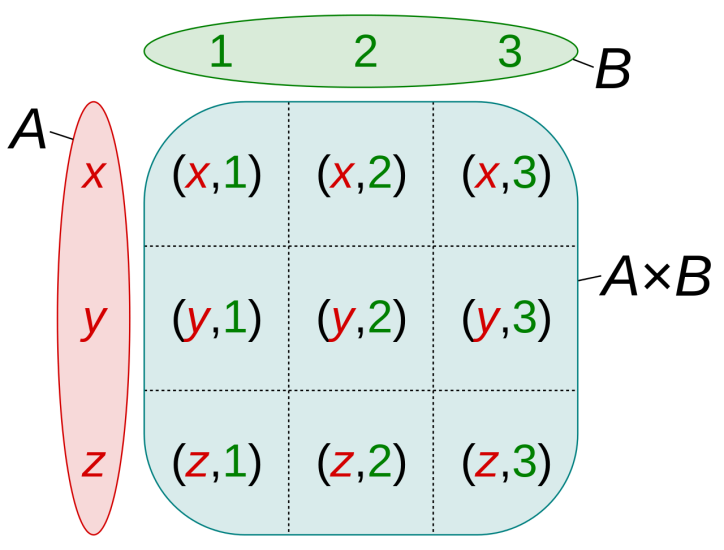 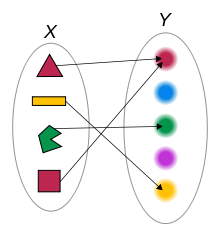 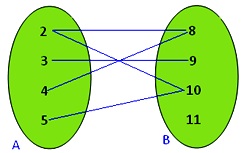 আজকের আলোচ্য বিষয়ঃ
অন্বয় ও ফাংশন
শিখনফলঃ
১।অন্বয় কী বলতে পারবে?
২।ফাংশন কী বলতে পারবে?
৩।অন্বয় নির্ণয় করতে পারবে?
৪।অন্বয় থেকে ডমেন ও রেঞ্জ  নির্ণয় করতে পারবে?
৫।ফাংশন নির্ণয় করতে পারবে?
ঢাকা
মালে
ইসলামাদ
দিল্লী
বাংলাদেশ
ভারত
পাকিস্তান
মালদ্বীপ
দেশ
রাজধানী
দেশ-রাজধানীর অন্বয়= {(বাংলাদেশ,ঢাকা),(ভারত,দিল্লী),(পাকিস্তান,ইসলাবাদ)।(মালদ্বীপ,মালে)}
A
B
যদি Aও B দুটি সেট হয় তবেসেটদ্বয়ের কার্তেসীয় গুণজ A×B সেটের অন্তর্গত ক্রমজোড় গুলোর অশূন্য উপসেট Rকে A সেট হতে B সেটের একটি অন্বয় বা সম্পর্ক বলা হয়।
A={3,5}   B={2,4} হলে 
A×B={(3,2),(3,4),(5,2),(5,40)}
অন্বয়
ফাংশন
1
4
1
5
6
7
1
2
3
3
4
5
রেঞ্জ
ডোমেন
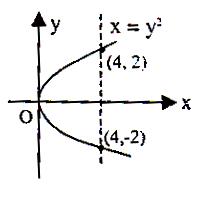 B
A
3
4
5
1
2
3
y=x+2
দলগত  কাজ
প্রমান কর যে,’’সকল ফাংশনই অন্বয় কিন্তু সকল অন্বয় ফাংশন নয়’’
মূল্যায়ন
১।অন্বয় কী?
২।অন্বয় ও ফাংশন বলতে কী বুঝ?
৩।ডোমেন ও রেঞ্জ কাহাকে বলে?
বাড়ির কাজ
1। A={0,1,2,3} এবং R={(x,y):xϵ=A,yϵA এবং y=x+1} R কে তালিকা  পদ্ধতিতে প্রকাশ কর এবং ডোম  R ও রেঞ্জ  R নির্ণয় কর।
২।যদি g(x)=x3+ax2-3x-6 হয়, তবে a এর কোন মানের জন্য g(-2)=0  হবে?
ধন্যবাদ
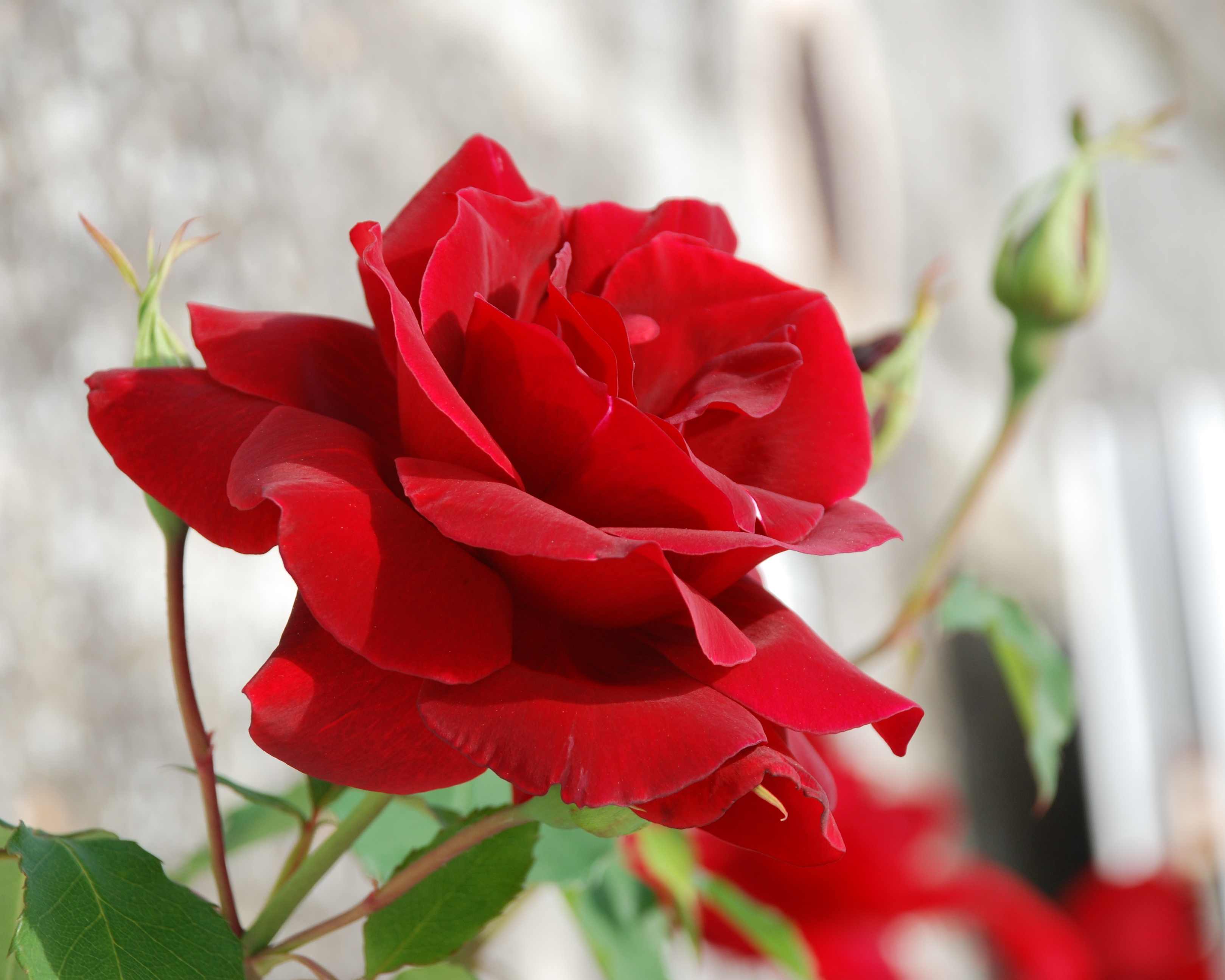